เป็นสโมสรที่ตื่นตัวอยู่เสมอ
แผนผู้นำสโมสรของเรา
[Speaker Notes: บันทึกของผู้นำเสนอ
ใช้บันทึกเหล่านี้กับสไลด์เพื่อช่วยในการนำเสนอ นอกจากเป็นการให้ข้อมูลภูมิหลังแล้ว ยังมีกิจกรรมที่ต้องเลือกตัวเลือกและคำถามต่าง ๆ ที่สามารถสอบถามสมาชิกเพื่อให้พวกเขามีส่วนเกี่ยวข้องในการนำเสนอ ทั้งสิ่งพิมพ์เป็นสโมสรที่ตื่นตัวอยู่เสมอ (Be a Vibrant Club) และการนำเสนอ PowerPoint นี้จะช่วยท่านในการทำให้สมาชิกให้ความคิดเห็นเกี่ยวกับสโมสรและสิ่งที่พวกเขาสามารถทำได้เพื่อให้สโมสรมีชีวิตชีวา

ปรับข้อความให้เข้ากับความต้องการของผู้ฟังของท่าน

กิจกรรม
คำถามสำหรับผู้ร่วมฟังการนำเสนอ
สโมสรของเราเป็นอย่างไร  มีชีวิตชีวาและสนุกสนานหรือไม่  มีความหลากหลายและเปิดรับความคิดเห็นใหม่ ๆ หรือไม่  สมาชิกของเรามีส่วนเกี่ยวข้องอย่างกระตือรือร้นหรือไม่
สโมสรของเราจะมีความตื่นตัวมากกว่านี้ได้อย่างไร]
สโมสรที่ตื่นตัวอยู่เสมอคืออะไร? 
(What is a vibrant club?)
ให้สมาชิกมีส่วนร่วม

ดำเนินโครงการที่มีความหมาย

ลองทำตามความคิดเห็นใหม่ ๆ
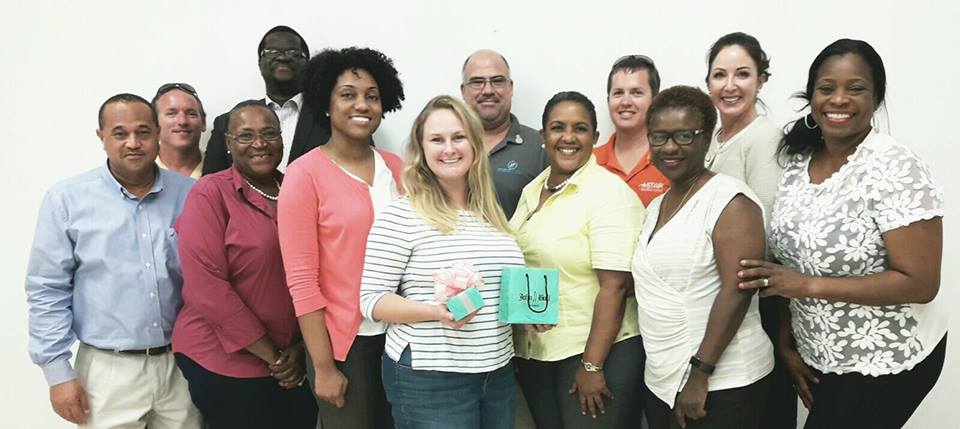 เหตุใดสิ่งนี้จึงดีสำหรับสโมสรของเรา?
(Why is this good for our club?)
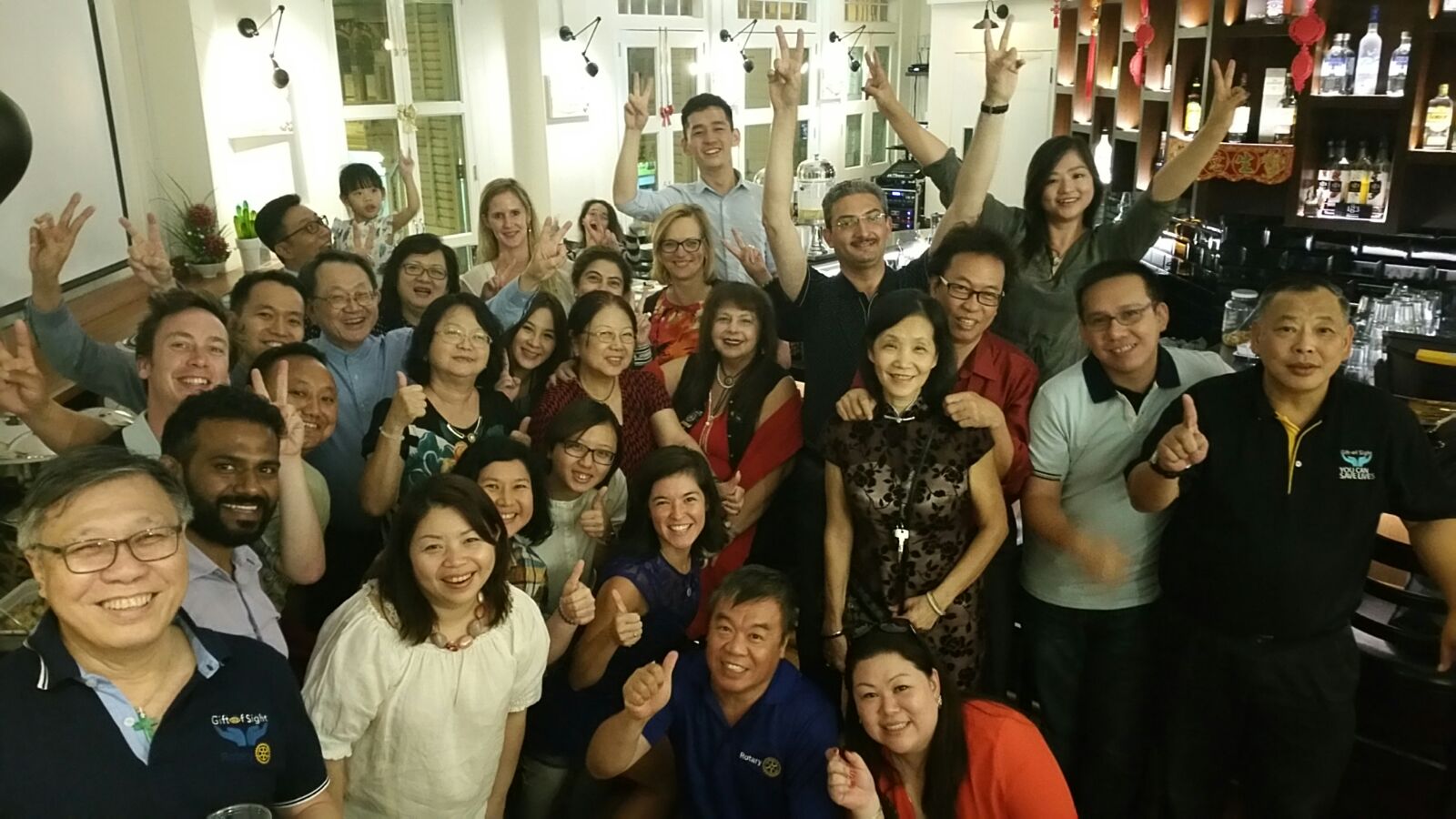 [Speaker Notes: ในเรื่องนี้มีอะไรสำหรับเรา  สโมสรที่ตื่นตัวอยู่เสมอจะเปิดรับความคิดเห็นใหม่ ๆ  มองหาแนวทางที่จะยังคงมีความสัมพันธ์กับชุมชนในขณะที่สนองตอบความต้องการของสมาชิก

ความยืดหยุ่นของสโมสรโรตารีในปัจจุบันทำให้เป็นเรื่องง่ายขึ้นกว่าเดิมที่จะทำการเปลี่ยนแปลงต่าง ๆ ที่จะส่งเสริมประสบการณ์ในสโมสร  ดึงดูดสมาชิกใหม่ และทำให้สมาชิกปัจจุบันมีส่วนเกี่ยวข้องอยู่เสมอ

จากสไลด์ต่อไปนี้ เราจะดูการปฏิบัติที่ดีที่สุดซึ่งแนะนำเอาไว้สำหรับสโมสรที่ตื่นตัวอยู่เสมอ ในขณะที่เราเรียนรู้ ขอให้พวกเราคิดว่าเราอาจจะใช้การปฏิบัติที่ดีที่สุดเหล่านี้ในสโมสรของเราได้อย่างไร]
การปฏิบัติที่ดีที่สุด : จัดทำแผนระยะยาว
(Best Practice: Make Long-Range Plans)
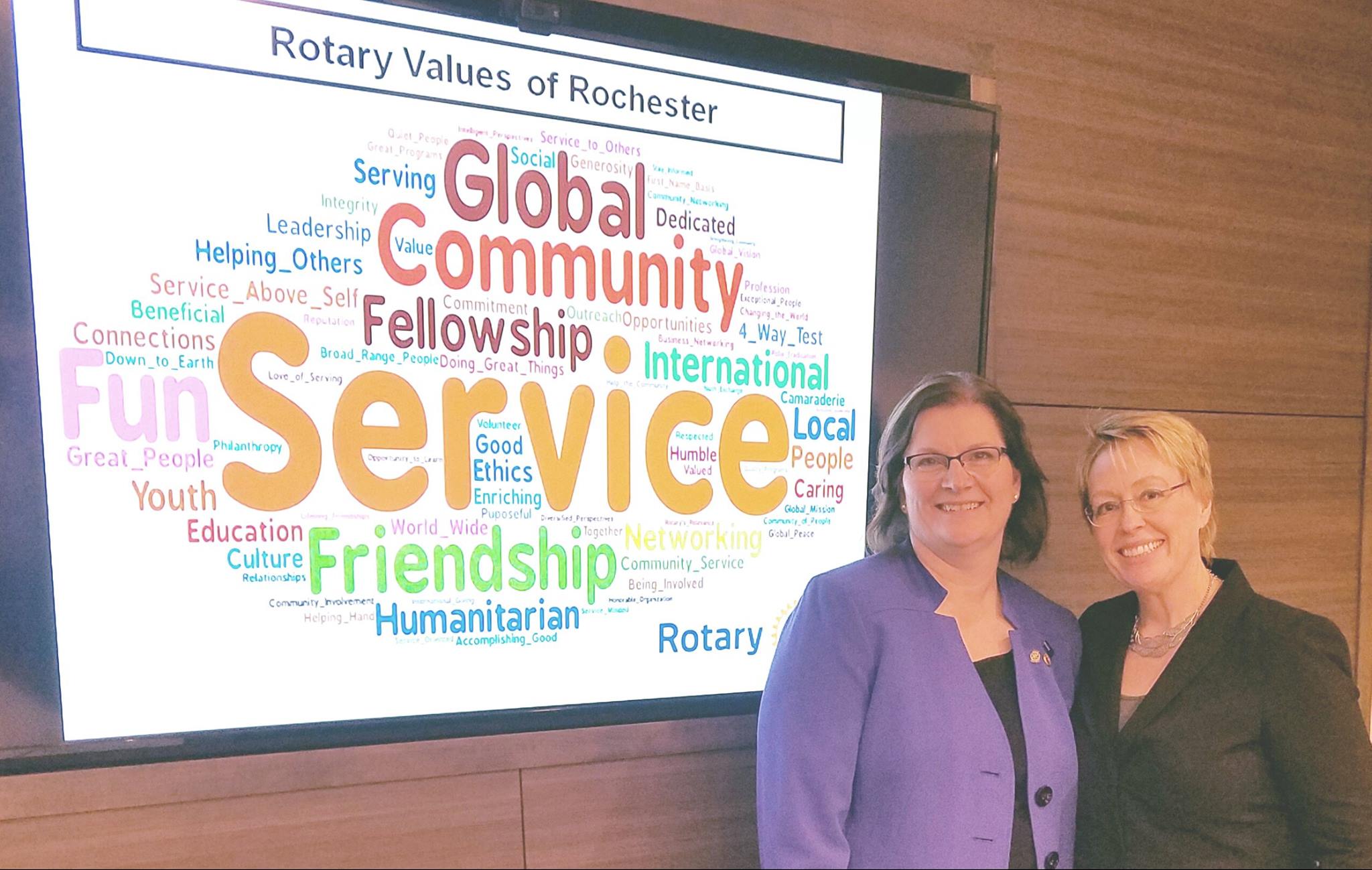 [Speaker Notes: เราต้องการให้สโมสรของเราเป็นอย่างไรในอีก 3-5 ปี เราต้องการสมาชิกภาพที่มีความหลากหลายมากกว่านี้หรือไม่ เราสนใจที่จะให้ชุมชนของเรามีส่วนเกี่ยวข้องในกิจกรรมของสโมสรมากขึ้นหรือไม่  หรือเรากำลังมองหาแนวทางที่จะทำโครงการที่มีความหมายมากขึ้นหรือไม่  การจัดทำแผนและกำหนดเป้าหมายที่สามารถจะบรรลุได้ใน 3-5 ปีจะช่วยให้เราบรรลุวัตถุประสงค์เหล่านี้และวัตถุประสงค์อื่น ๆ ได้มากขึ้น

แผนกลยุทธ์ช่วยให้เราสามารถจัดลำดับความสำคัญของสมาชิกที่เกี่ยวกับกิจกรรมและความคิดเห็นที่เราต้องการจะเก็บรักษาไว้  เปลี่ยนแปลง หรือดำเนินการเพื่อให้บรรลุเป้าหมายของเรา การประชุมวิสัยทัศน์ประจำปีสามารถช่วยให้เราประเมินสโมสรและตัดสินใจในเรื่องที่ต้องการจะเปลี่ยนแปลงได้

กิจกรรม
คำถาม:
ท่านมีวิสัยทัศน์อะไรบ้างสำหรับสโมสรของเรา? 
เราต้องการเปลี่ยนแปลงอะไรบ้าง?
เราต้องการจะบรรลุเป้าหมายระยะยาวอะไรบ้างในอีก 3-5 ปีข้างหน้า?

มอบเอกสารการตรวจสอบสถานภาพของสโมสรโรตารี (Rotary Club Health Check) และคำแนะนำการวางแผนกลยุทธ์ (Strategic Planning Guide) ใช้การตรวจสอบสถานภาพเพื่อบ่งชี้ความเข้มแข็งของสโมสรและเรื่องที่จำเป็นต้องปรับปรุง คำแนะนำการวางแผนกลยุทธ์ (Strategic Planning Guide) จะช่วยในการสร้างกลยุทธ์ในระยะยาวได้]
การปฏิบัติที่ดีที่สุด: พัฒนาเป้าหมายประจำปี
(Best Practice: Develop Annual Goals)
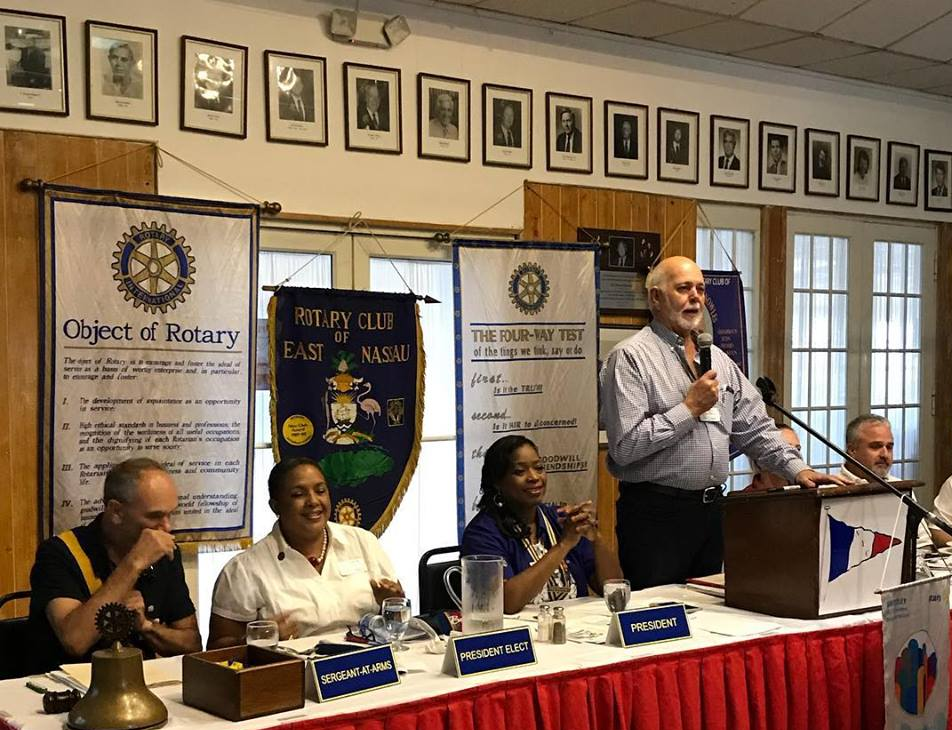 [Speaker Notes: เมื่อเราทำเป้าหมายระยะยาวให้เป็นเป้าหมายประจำปีที่เล็กลงก็จะทำให้เราสามารถบรรลุเป้าหมายระยะยาวได้ง่ายขึ้น  Rotary Club Central สามารถช่วยเราแปลงวิสัยทัศน์ของสโมสรให้เป็นเป้าหมายเล็ก ๆ ที่เราสามารถจะบรรลุได้ในเวลาที่น้อยลง

ผู้นำสโมสรยังสามารถติดตามความก้าวหน้าของสโมสรไปสู่เป้าหมายได้ที่ Rotary Club Central และให้ข้อมูลที่เป็นปัจจุบันแก่คณะกรรมการและสมาชิกได้อย่างสม่ำเสมอ

กิจกรรม
คำถาม
เป้าหมายประจำปีของสโมสรคืออะไร?
เป้าหมายเหล่านี้ถูกกำหนดขึ้นได้อย่างไร?
เราจะสามารถใช้ Rotary Club Central เพื่อกำหนดหลักชัย (Milestone) ให้บรรลุเป้าหมายในระยะยาวของเราได้อย่างไร?]
การปฏิบัติที่ดีที่สุด: จัดการประชุมที่น่าสนใจ
(Best Practice: Hold Engaging Meetings)
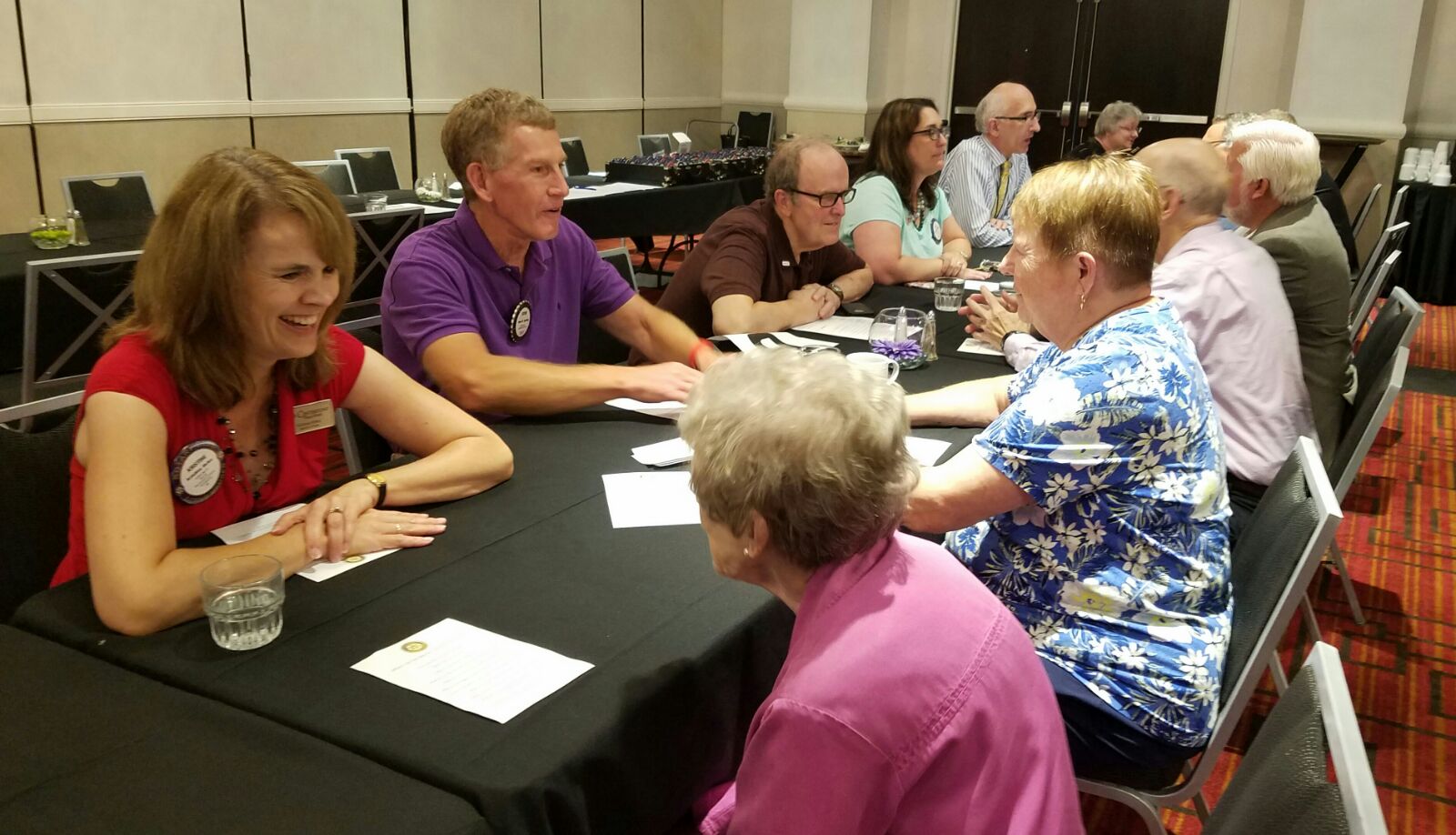 [Speaker Notes: การประชุมที่มีชีวิตชีวาและให้ข้อมูลจะสามารถทำให้สมาชิกตื่นเต้นเกี่ยวกับสโมสรและทำให้พวกเขากลับมาอีก

เราสามารถทำให้มั่นใจได้ว่าการประชุมของเราน่าสนใจ โดยการใช้แบบสำรวจความพึงพอใจของสมาชิก (Member Satisfaction Survey) ผลการสำรวจจะสามารถบอกเราได้ว่าสมาชิกชอบและไม่ชอบอะไรเกี่ยวกับการประชุม และให้ความคิดเห็นแก่เราเพื่อการปรับปรุงให้ดีขึ้น

แนวทางหนึ่งที่จะส่งเสริมการเข้าร่วมประชุมคือการทำให้รูปแบบการประชุมมีความหลากหลาย เราสามารถจัดบางประชุมในระบบออนไลน์ หรือผสมผสานการประชุมเข้ากับโครงการบำเพ็ญประโยชน์ หรือการจัดงานพบปะสังสรรค์

กิจกรรม
คำถาม
อะไรที่ทำให้การประชุมน่าสนใจ
สมาชิกของเราชื่นชอบอะไรเกี่ยวกับการประชุมสโมสร การอบรม และการประชุมคณะกรรมการบริหาร
เราจะปรับปรุงอะไรได้บ้าง
รูปแบบการประชุมอะไรบ้างที่จะช่วยให้สมาชิกมีส่วนร่วม หรือกลับมามีส่วนร่วมอีก

ส่งเสริมให้ผู้นำสโมสรใช้ทรัพยากรเหล่านี้

แบบการสำรวจความพึงพอใจของสมาชิก (Member Satisfaction Survey)
ทำความเข้าใจว่าเหตุใดสมาชิกจึงลาออก : การสำรวจการลาออก (Understanding Why Member Leave: Exit Survey)
ตรวจสอบสถานภาพของสโมสรโรตารี : สโมสรของท่านเข้มแข็งหรือไม่ (Rotary Club Health Check :  Is your Club Healthy? (หลักสูตรออนไลน์)]
การปฏิบัติที่ดีที่สุด: มีแผนงานการสื่อสาร
(Best Practice: Have a Communication Plan)
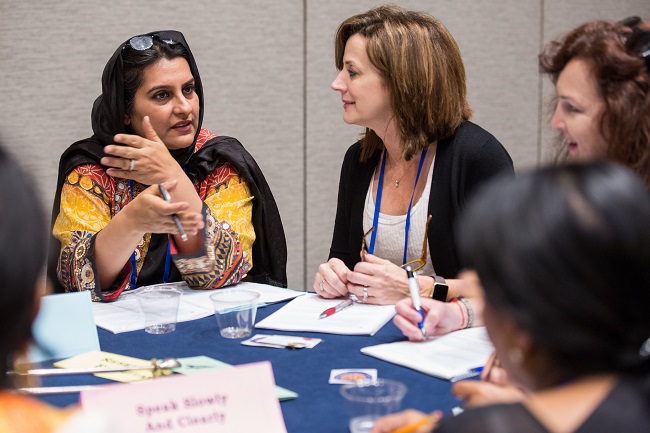 [Speaker Notes: แผนกลยุทธ์ที่ยอดเยี่ยมทุกแผนจะต้องมีแผนงานการสื่อสารที่ดี สโมสรที่ตื่นตัวอยู่เสมอจะเปิดกว้างในการใช้วิธีที่สร้างสรรค์ในการแจ้งสมาชิกและชุมชนเกี่ยวกับสโมสรและกิจกรรมของสโมสร

โลกดิจิตัลทุกวันนี้ทำให้การแจ้งข่าวสารแก่สมาชิกทำได้ง่าย  Skype, WhatsApp และ Facebook Live สามารถใช้เพื่อสื่อสารกับสมาชิกที่ไม่สามารถเข้าร่วมประชุมด้วยตนเองได้

สื่อทางสังคมช่วยเราได้ในการส่งเสริมสโมสรและกิจกรรมสโมสรแก่มิตรสหาย ครอบครัวและสมาชิกในชุมชน และยังเป็นวิธีการที่ยอดเยี่ยมในการแสดงให้สมาชิกที่คาดหวังได้รู้เกี่ยวกับสิ่งที่เราเสียสละทำให้ชุมชน   ดังนั้น การทำให้เว็บไซต์และสื่อทางสังคมของเรา เช่น Facebook และ Instagram เป็นปัจจุบันอยู่เสมอจึงเป็นเรื่องที่สำคัญมาก

กิจกรรม
คำถาม
เราจะทำอะไรที่มีประสิทธิภาพในการทำให้สมาชิกได้รับแจ้งข่าวสารและมีส่วนร่วมอยู่เสมอได้บ้างในขณะนี้ เราจะปรับปรุงให้ดีขึ้นได้อย่างไร?
เราปรับปรุงเว็บไซต์ของเราให้เป็นปัจจุบันบ่อยเพียงใด?
เราใช้ Template และทรัพยากรต่าง ๆ ที่ Brand Center ของโรตารีเพื่อส่งเสริมกิจกรรมของเราแก่ชุมชนอย่างไรบ้าง?]
การปฏิบัติที่ดีที่สุด: วางแผนเพื่อให้มีความต่อเนื่องของผู้นำ
(Best Practice: Plan to Maintain Continuity of Leadership)
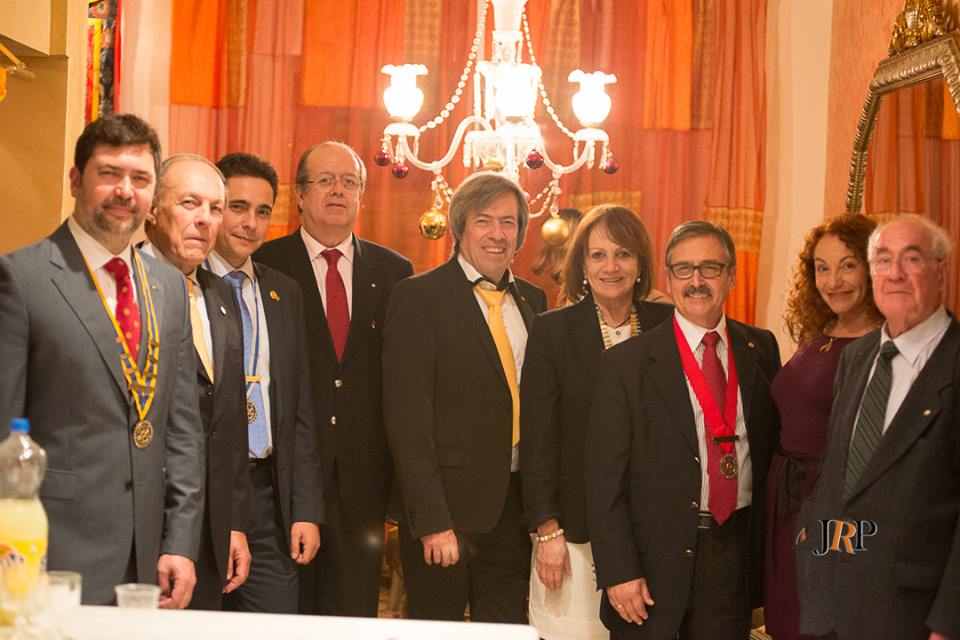 [Speaker Notes: เพื่อให้มั่นใจว่าสโมสรจะบรรลุความสำเร็จในแผนระยะยาว เราต้องการผู้นำที่มีส่วนร่วมตั้งแต่เริ่มต้น คือ ในการตั้งเป้าหมายและตัดสินใจ ความต่อเนื่องของผู้นำสามารถช่วยได้ นั่นหมายความว่า การคัดเลือกเจ้าหน้าที่สโมสรเป็นเวลาหลายปีล่วงหน้าและรายงานชื่อพวกเขาที่ My Rotary เพื่อให้พวกเขาสามารถมีส่วนเกี่ยวข้องในการวางแผนงาน การฝึกอบรมในขณะปฏิบัติงาน และดูรายงานที่ Rotary Club Central

กิจกรรม
คำถาม
ใครจะเป็นผู้นำของสโมสรในปีโรตารีต่อไป
ผู้นำในปัจจุบัน : อะไรที่ช่วยท่านในการเตรียมตัวเพื่อทำงานในตำแหน่งผู้นำ อะไรที่จะช่วยเตรียมตัวให้ท่านได้ดีกว่า
สโมสรของเรามีเส้นทางการเป็นผู้นำหรือไม่ หมายถึงแนวทางที่จะบ่งชี้ผู้นำที่มีศักยภาพและพัฒนาทักษะความชำนาญ  หากมี ใช้ได้ผลหรือไม่ และหากยังไม่มี มันจะช่วยได้หรือไม่

ขอให้กลุ่มย่อยทำรายการโครงการหรือกระบวนการที่จะได้รับประโยชน์จากการมีความต่อเนื่องของผู้นำสโมสร]
การปฏิบัติที่ดีที่สุด: การปรับข้อบังคับให้เหมาะสมกับสโมสร
(Best Practice: Adapt the Bylaws that Suit Our Club)
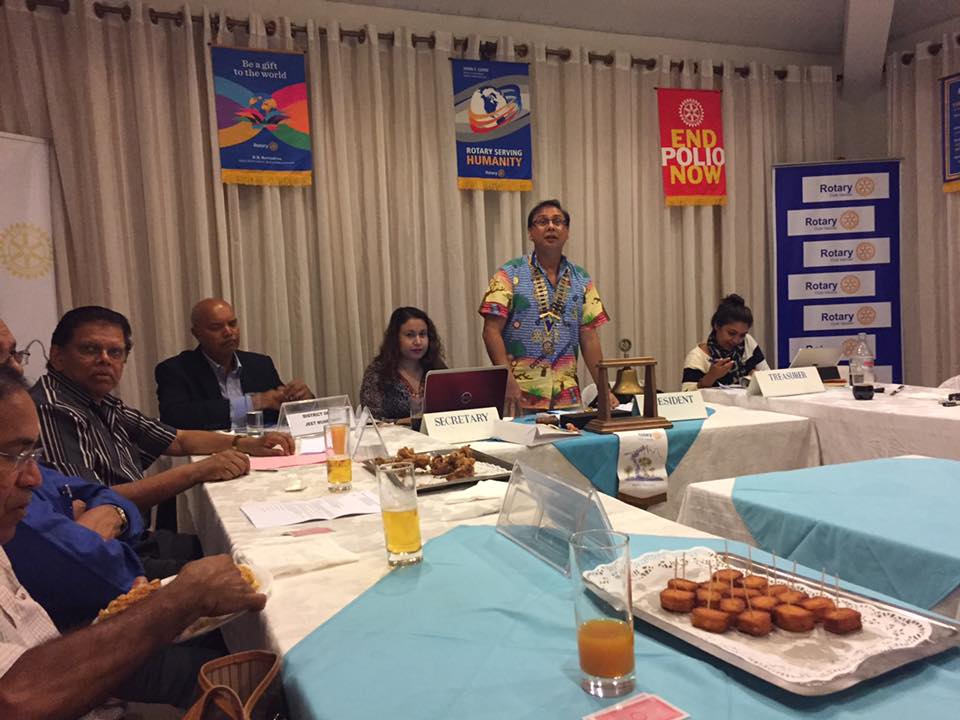 [Speaker Notes: สโมสรต้องปรับข้อบังคับของสโมสรโรตารีที่แนะนำ  ในขณะที่สโมสรของเราค่อย ๆ พัฒนาไป ข้อบังคับต้องแสดงให้เห็นถึงการปฏิบัติในปัจจุบันของเรา สมาชิกสโมสรควรจะมีส่วนเกี่ยวข้องในการพิจารณาทบทวนข้อบังคับของสโมสรทุก ๆ ปี

กิจกรรม
ให้สมาชิกแต่ละคนเขียนการปฏิบัติหนึ่งข้อที่เขาต้องการให้สโมสรยุติ และอีกหนึ่งข้อที่ต้องการให้สโมสรนำมาใช้]
การปฏิบัติที่ดีที่สุด: พัฒนาความสัมพันธ์ภายในสโมสร 
(Best Practice: Develop Relationships within the Club)
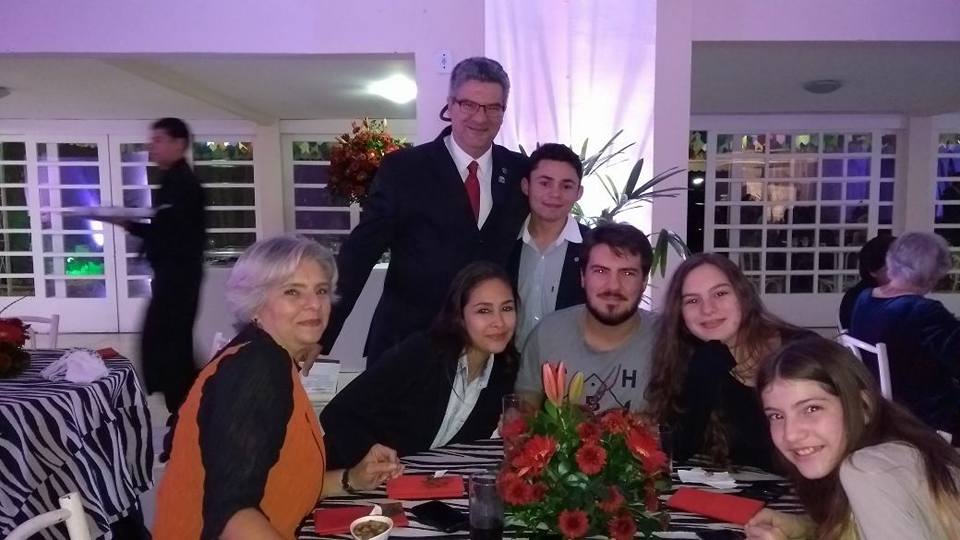 [Speaker Notes: ผู้ที่มีความพึงพอใจในสโมสรมักจะเป็นสมาชิกที่กระตือรือร้น แนวทางหนึ่งที่จะทำให้สมาชิกเชื่อมโยงกับสโมสรอยู่เสมอคือการจัดงานพบปะสังสรรค์และงานการเป็นเครือข่าย ซึ่งจะช่วยให้เรามีโอกาสได้ทำความรู้จักกันและกันดีขึ้น

กิจกรรม
สอบถามสมาชิกว่าพวกเขาจะสามารถสร้างโอกาสที่จะรู้จักกันและกัน หรือพัฒนาความสัมพันธ์ทางด้านวิชาชีพได้อย่างไร บันทึกคำตอบลงบนฟลิ้ปชาร์ท

ขอให้ผู้ร่วมการอบรมพูดถึงสมาชิกอีกคนหนึ่งซึ่งไม่รู้จักกันดี ขอให้พวกเขาบอกเล่ากันและกันเกี่ยวกับสิ่งดี ๆ ที่เกิดขึ้นในสัปดาห์นี้ หรือเรื่องที่เกี่ยวกับตัวพวกเขาเองซึ่งผู้คนอาจจะรู้สึกประหลาดใจที่ได้รับรู้]
การปฏิบัติที่ดีที่สุด: จัดให้สมาชิกทำกิจกรรมตามความสนใจ
ของพวกเขา (Best Practice: Match members activities to their interests)
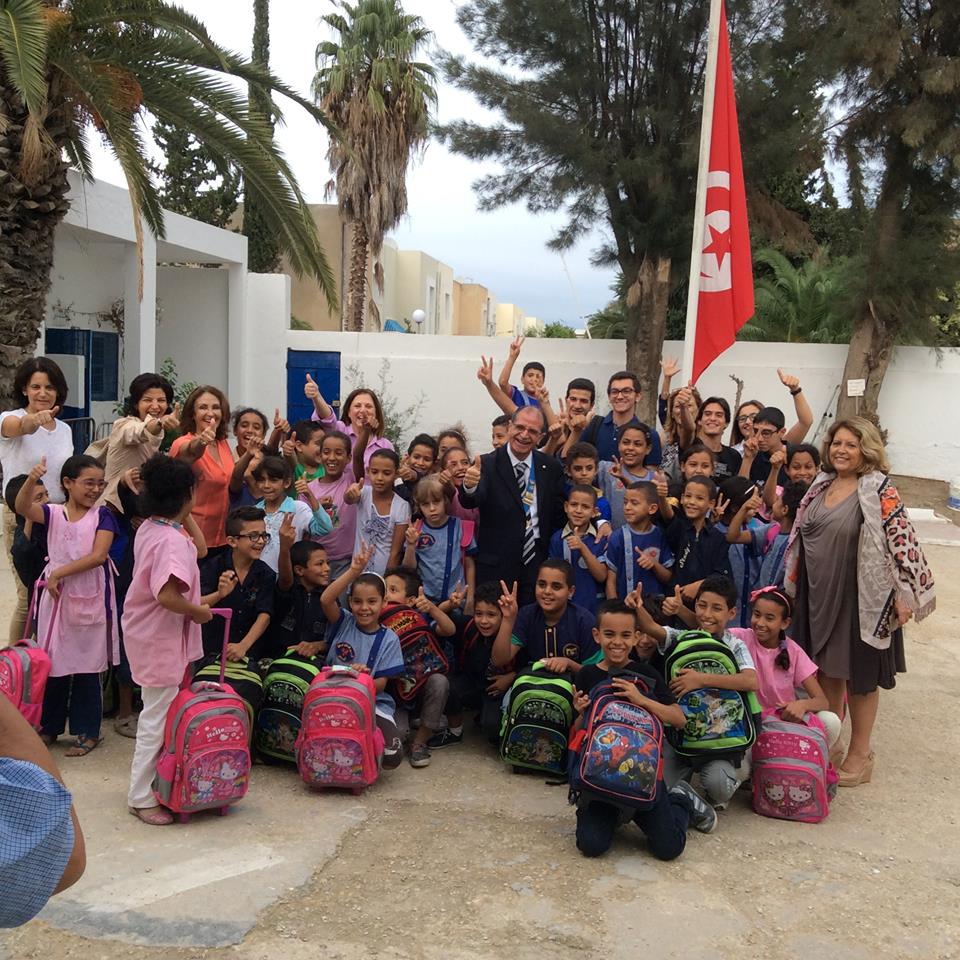 [Speaker Notes: สมาชิกมีส่วนร่วมในกิจกรรมที่พวกเขามีความสนใจอย่างแท้จริงหรือไม่ สมาชิกที่มีส่วนเกี่ยวข้องกับกิจกรรมที่ชื่นชอบมักจะมีความมุ่งมั่นต่อสโมสรมากขึ้น

การสำรวจสมาชิกอย่างสม่ำเสมอทำให้รู้ได้ว่าพวกเขาสนใจอะไร และสามารถวางแผนกิจกรรมที่พวกเขาจะชื่นชอบได้ เราสามารถส่งเสริมสมาชิกใหม่ให้มีส่วนเกี่ยวข้องตั้งแต่แรกโดยการขอให้พวกเขาสร้างโปรแกรมและกิจกรรมต่าง ๆ ของสโมสรตามความสนใจ

กิจกรรม
ขอให้ผู้ร่วมอบรมแต่ละคนเสนอชื่อโครงการที่อยากจะมีส่วนร่วมและเขียนคำตอบลงบนฟลิ้ปชาร์ท แล้วจึงเลือกความคิดเห็นหนึ่งขึ้นมา และขอให้ทุกคนคิดว่าพวกเขามีทักษะความชำนาญอะไรบ้างที่จะสามารถนำมาใช้ในโครงการ]
การปฏิบัติที่ดีที่สุด: ให้คำแนะนำแก่สมาชิกเพื่อเป็นผู้นำ 
(Best Practice: Coach Members to Lead)
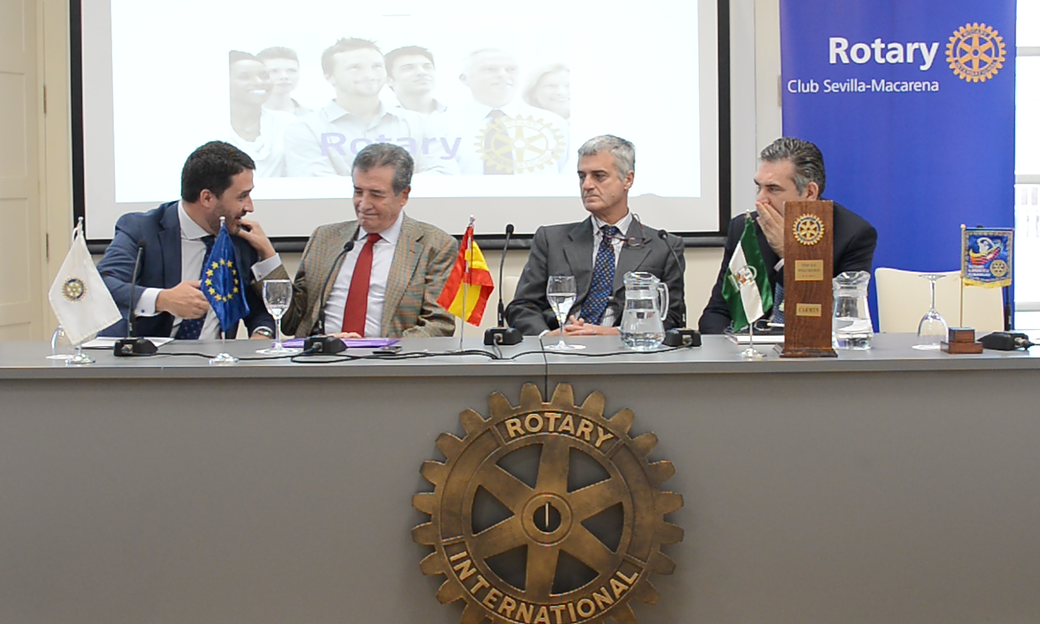 [Speaker Notes: การประชุมต่าง ๆ ของภาค การปฐมนิเทศสมาชิกใหม่ การเรียนรู้ในระบบออนไลน์ และโปรแกรมพัฒนาความเป็นผู้นำ ล้วนแต่เป็นส่วนหนึ่งของแผนการอบรมที่สมบูรณ์แบบ

แต่งตั้งผู้ฝึกอบรมสโมสรหรือหากเป็นสโมสรใหญ่ ควรเป็นคณะกรรมการฝึกอบรมซึ่งสามารถช่วยทำให้สมาชิกใหม่และสมาชิกปัจจุบันได้รับการอบรมที่พวกเขาต้องการ สมาชิกควรเยี่ยมชม Learning Center อย่างสม่ำเสมอเพื่อดูว่ามีหลักสูตรอะไรบ้าง

เรายังสามารถใช้การสำรวจเพื่อดูว่า สมาชิกของเรามีทักษะความชำนาญอะไรที่ต้องการจะพัฒนา คำแนะนำสำหรับผู้นำในเรื่องผู้นำปฏิบัติการ (Leadership in Action Leader's Guide) สามารถช่วยในการออกแบบโปรแกรมการอบรมที่มีประสิทธิภาพ

กิจกรรม
คำถาม
มีการอบรมอะไรบ้างที่ท่านต้องการให้สโมสรของเราจัดหรือมีส่วนร่วม?
มีการอบรมอะไรบ้างที่อาจจะยกเลิก ผนวกรวม หรือเปลี่ยนแปลงโดยสิ้นเชิง?]
การปฏิบัติที่ดีที่สุด: สร้างสรรค์คณะกรรมการที่มีประสิทธิภาพ 
(Best Practice: Create Effective Committees)
สร้างสรรค์คณะกรรมการที่เป็นประโยชน์แก่สโมสร
บริหารจัดการ
สมาชิกภาพ
ประชาสัมพันธ์
มูลนิธิโรตารี
การบำเพ็ญประโยชน์
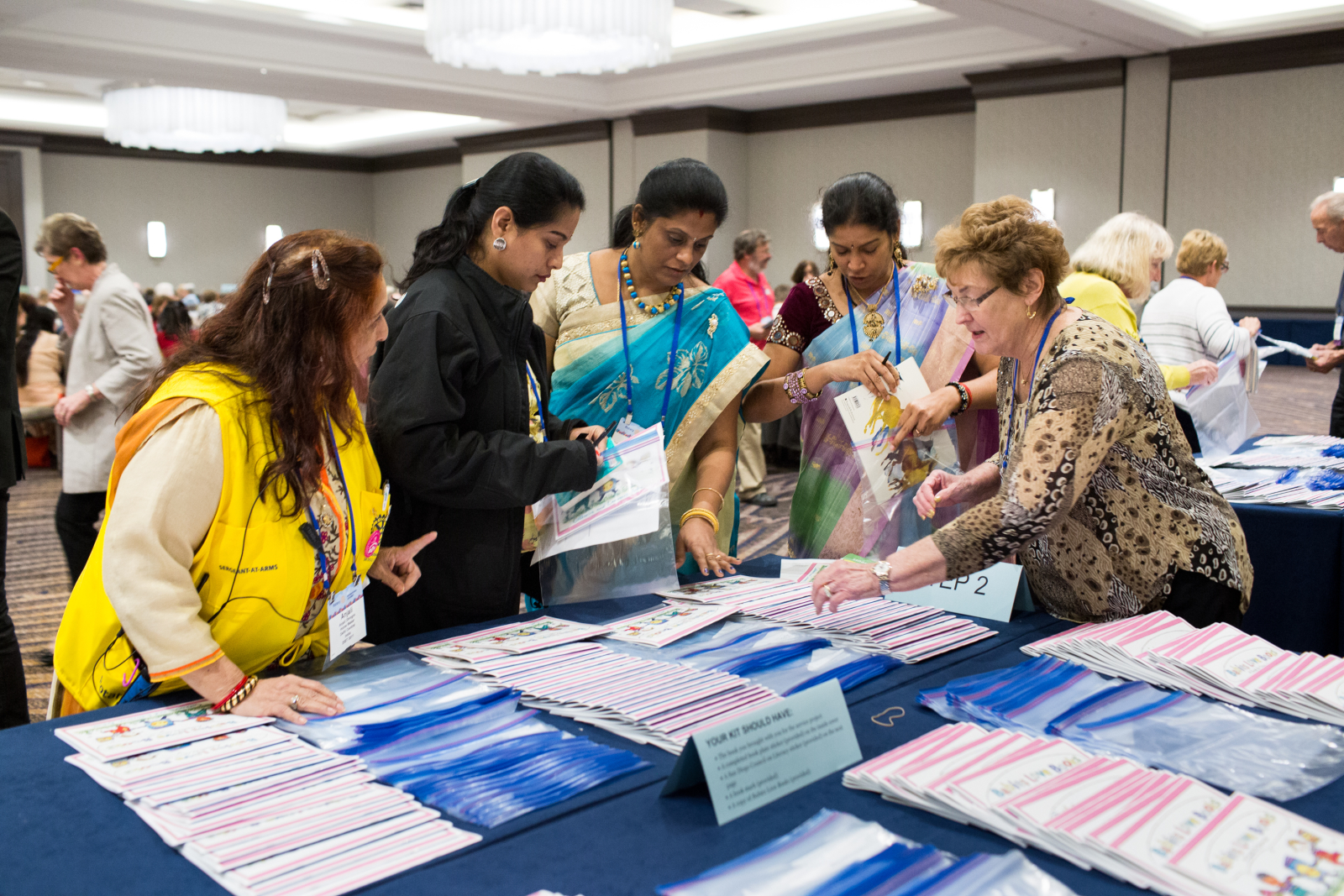 [Speaker Notes: สโมสรที่ตื่นตัวอยู่เสมอใช้คณะกรรมการต่าง ๆ เพื่อให้บรรลุเป้าหมาย และจัดให้สมาชิกมีโอกาสได้มีส่วนเกี่ยวข้อง

สโมสรที่มีขนาดใหญ่อาจจะพิจารณาตั้งคณะกรรมการหรือคณะอนุกรรมการเพิ่มเติมเพื่อให้บรรลุผลสำเร็จมากขึ้น สโมสรขนาดเล็กอาจจะผนวกรวมคณะกรรมการเพื่อหลีกเลี่ยงการที่สมาชิกจะต้องทำหน้าที่ในหลายบทบาทมากเกินไป และทำให้เกิดงานล้นมือจนเกินไป

ไม่ว่าโครงสร้างคณะกรรมการของสโมสรจะเป็นอย่างไรก็ตาม การทบทวนคณะกรรมการทุกปีเป็นความคิดที่ดี  เพื่อทำให้มั่นใจว่าพวกเขาช่วยให้บรรลุเป้าหมายได้

กิจกรรม
คำถาม
มีอะไรในโครงสร้างของสโมสรของเราที่ใช้ไม่ได้ผลหรือไม่?
เราจะสามารถเพิ่มคณะกรรมการเพื่อช่วยให้สโมสรดำเนินงานได้ดีขึ้นหรือไม่?
เรามีคณะกรรมการใดที่ไม่จำเป็นหรือไม่?]
ตัวอย่างของสโมสรที่ตื่นตัวอยู่เสมอ
(Examples of Vibrant Clubs)
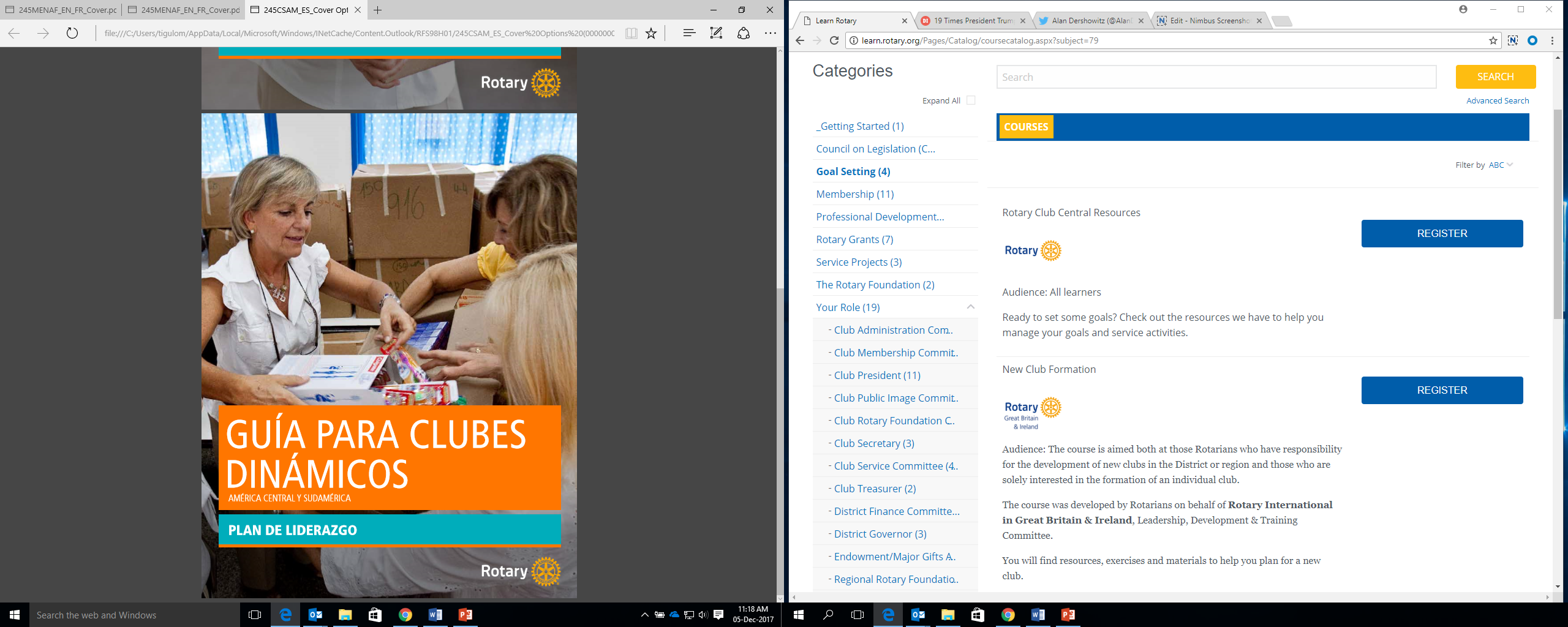 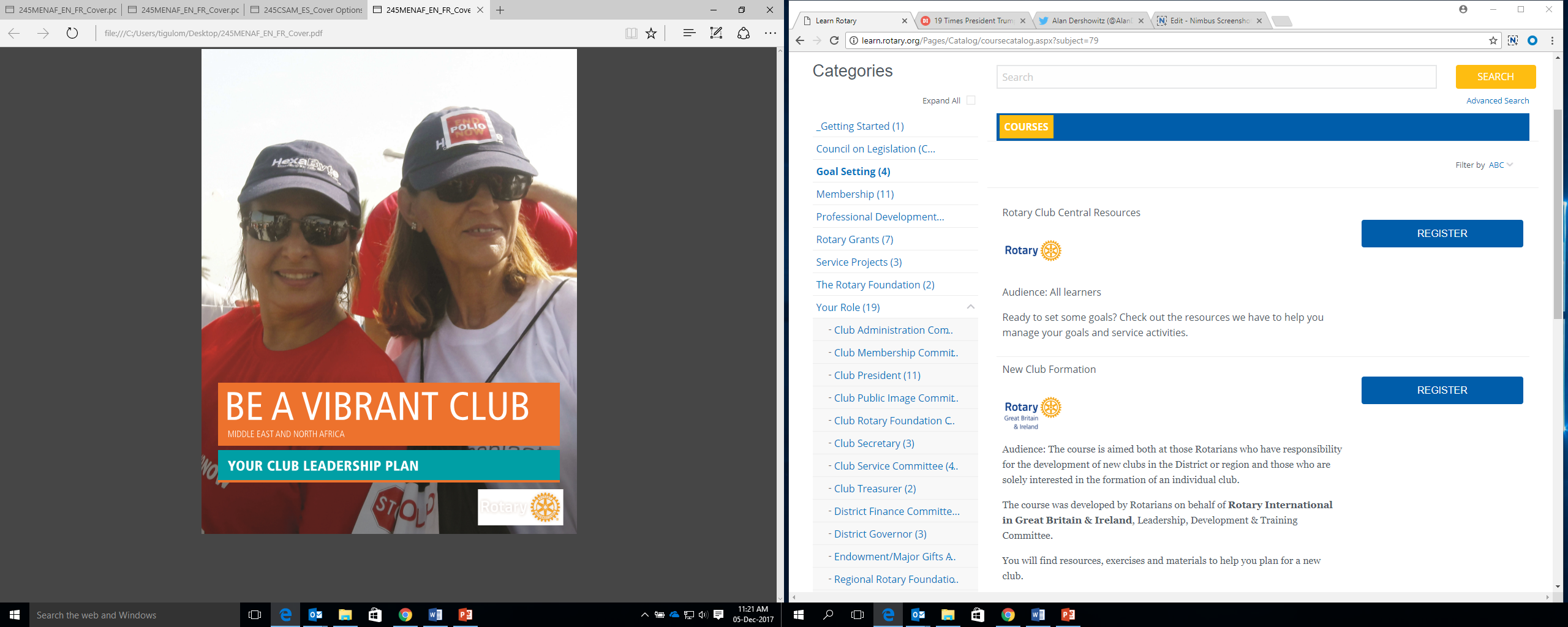 สโมสรทั่วโลกได้เปลี่ยนความท้าทายให้เป็นความสำเร็จเพื่อที่จะตื่นตัวอยู่เสมอ
[Speaker Notes: ท่านสามารถหาเรื่องราวว่าสโมสรในภูมิภาคของท่านเอาชนะความท้าทายของสโมสรได้อย่างไรโดยการใช้การปฏิบัติที่ดีที่สุดบางข้อในเอกสารเป็นสโมสรที่ตื่นตัวอยู่เสมอ : แผนผู้นำสโมสร (Be a Vibrant Club : Your Club Leadership Plan)

กิจกรรม
จัดกลุ่มย่อยกลุ่มละ 3 คน แจกเอกสารเป็นสโมสรที่ตื่นตัวอยู่เสมอ : แผนผู้นำสโมสร ฉบับภูมิภาคของท่านให้แต่ละกลุ่ม ขอให้ผู้ร่วมการอบรมอ่านเรื่องราวและอภิปราย

คำถามเพื่อการอภิปราย
สโมสรต้องเผชิญกับความท้าทายอะไรบ้าง?
สโมสรจะเอาชนะความท้าทายของสโมสรได้อย่างไร?
การเปลี่ยนแปลงอย่างค่อยเป็นค่อยไปนี้มีผลต่อสมาชิกภาพ และการมีส่วนร่วมของสมาชิกอย่างไรบ้าง?
มีการปฏิบัติที่ดีที่สุดที่แนะนำอะไรบ้างที่เราสามารถใช้ในสโมสรของเรา?]
ทรัพยากร (Resources)
ลงชื่อเข้าใช้ My Rotary เพื่อหาทรัพยากรต่าง ๆ ที่สามารถช่วยเราในการทำให้สโมสรมีความตื่นตัวมากขึ้น
การตรวจสอบสถานภาพของสโมสรโรตารี (Rotary Club Health Check)
คำแนะนำการวางแผนกลยุทธ์ (Strategic Planning Guide) 
Rotary Club Central
การสำรวจความพึงพอใจของสมาชิก (Member Satisfaction Survey)
หลักสูตรสมาชิกภาพออนไลน์ที่ศูนย์การเรียนรู้ (Learning Center) 
Brand Center
แนะนำสมาชิกใหม่ให้รู้จักโรตารี (Introducing New Members to Rotary)
ผู้นำปฏิบัติการ: คำแนะนำเพื่อการเริ่มต้นโปรแกรม (Leadership in Action: Your Guide to Starting a Program)
[Speaker Notes: หมายเหตุ
Strategic Planning Guide ศูนย์ฯ แปลใช้ชื่อหนังสือว่า คำแนะนำเกี่ยวกับแผนกลยุทธ์  ในสไลด์จะใช้ตามที่ศูนย์ฯ แปล หรือเปลี่ยนใหม่ครับ]
สโมสรของเรา เรื่องราวของเรา (Our Club, Our Story)
เราควรทำขั้นตอนอะไรบ้างเพื่อทำให้สโมสรของเราตื่นตัวอยู่เสมอ?
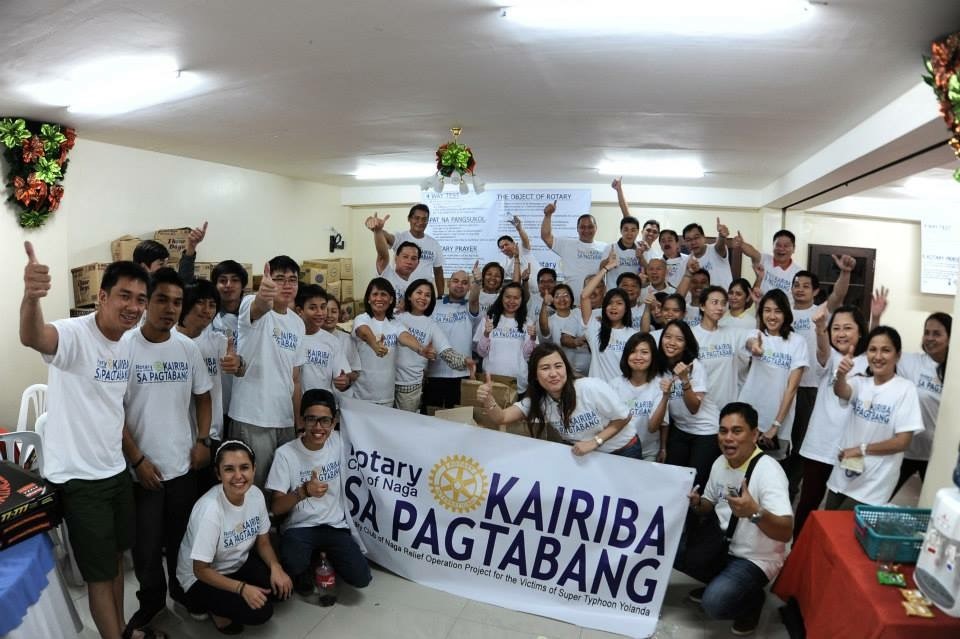 [Speaker Notes: ทำงานร่วมกันเพื่อเปรียบเทียบการปฏิบัติในปัจจุบันของสโมสรกับการปฏิบัติที่ดีที่สุดแต่ละข้อตามรายการในคำแนะนำนี้

สำหรับเรื่องที่ต้องมีการปรับปรุง จงคิดถึงเรื่องใหม่ ๆ และตัดสินใจว่าจะดำเนินการตามความคิดนั้นอย่างไร การเปลี่ยนแปลงใช้เวลา แต่มันจะคุ้มค่ากับความพยายาม

กิจกรรม
คำถาม
สโมสรของเราควรจะพิจารณาการปฏิบัติที่ดีที่สุดอื่น ๆ อะไรบ้าง?
ท่านมีคำถามหรือคำแนะนำอะไรบ้าง?]